Exercício de Estática
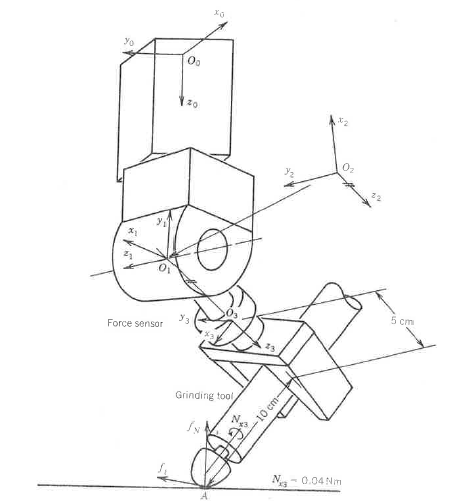 A- Pede-se o Jacobiano de Velocidades do Ponto A
b-Dados:
ESFORÇOS DA SUPERFÍCIE NA PONTA DA FERRAMENTA:
; ϴ1=90o, ϴ2=45o e ϴ3=0o
Pede-se
Solução:
c-Dada a Medida no Conjunto de  Células de Carga
calcule
Solução: Considere o conjunto como uma “junta ”, que produz movimento nos 6 graus de liberdade: 3 de translação segundo os eixos do sistema 3 e 3 de rotação ao redor dos mesmos eixos.
Em seguida, convertemos os esforços para o referencial da Base: